DAC38J82 Test
DAC38J82 LMF 124 16x int
Test Setup:

Ext  2400MHz clock

Int 16x

LMF = 124

TSW14J56EVM reference clock = 150MHz

IF = 50MHz

Lane rate = 6Gbps

This will use RX0 for input data.
Quick start tab
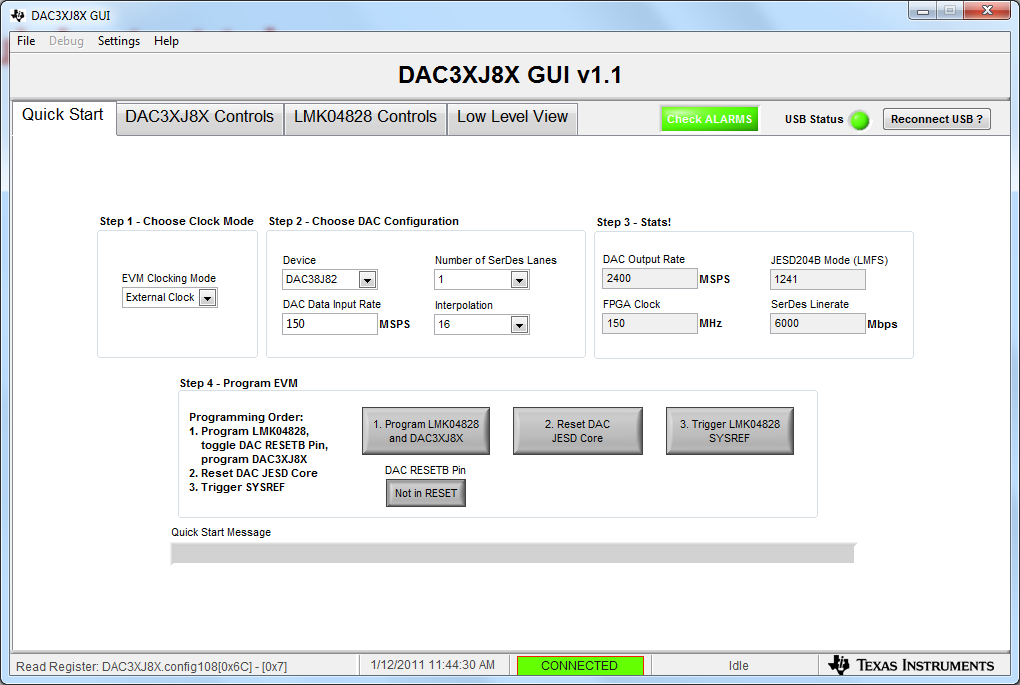 3
Clocking tab.
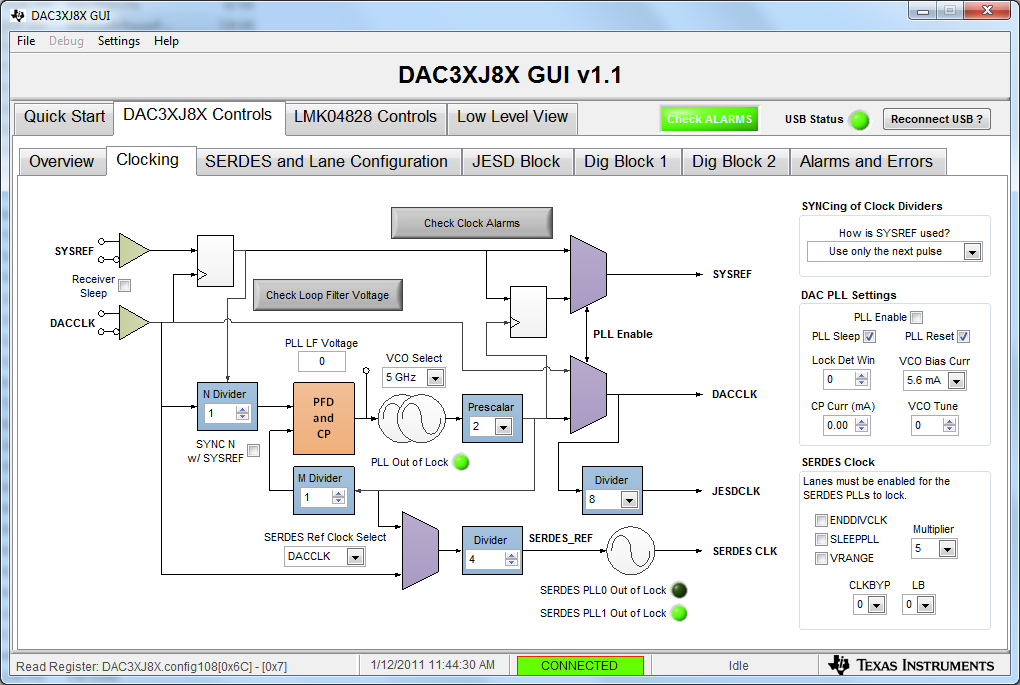 4
Input DACCLK
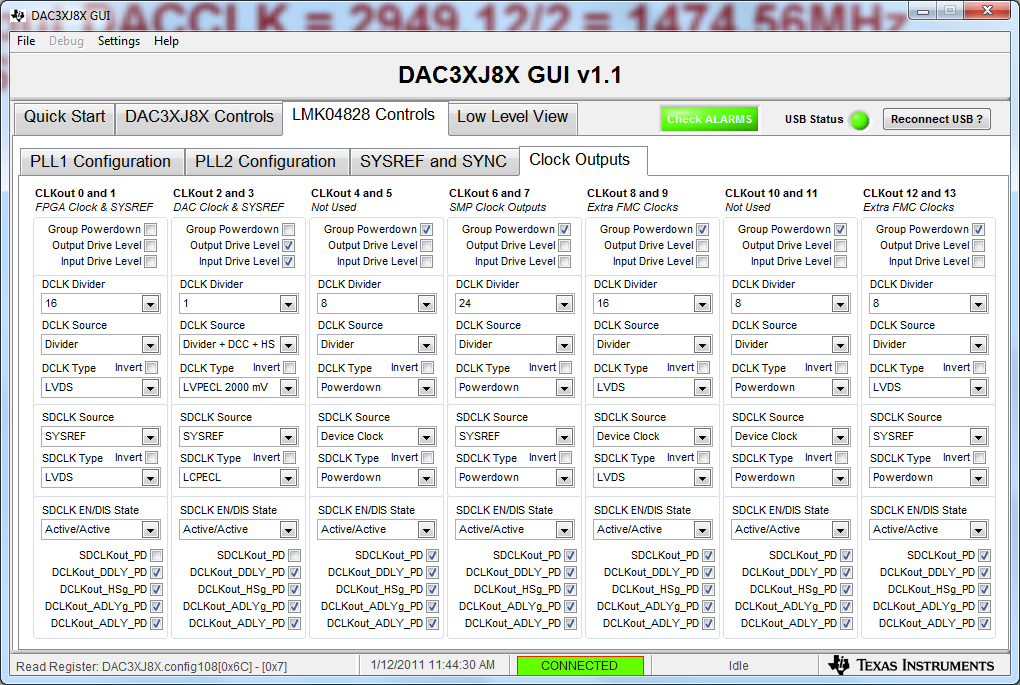 5
SYSREF = 2400MHz/160 = 15MHz
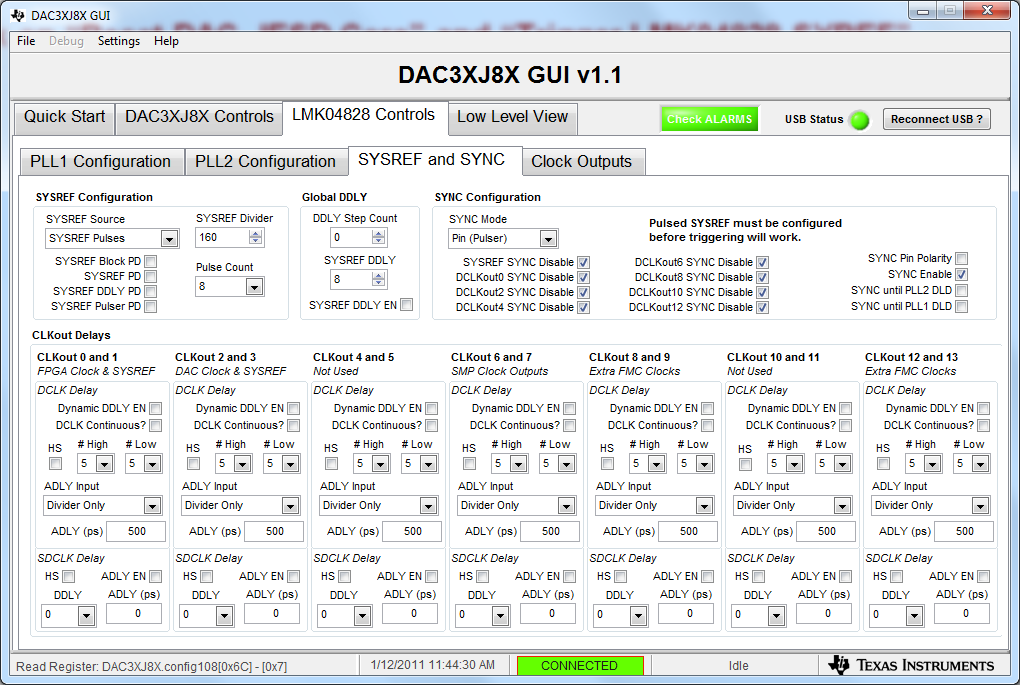 6
Default DAC38J82EVM Serdes configuration
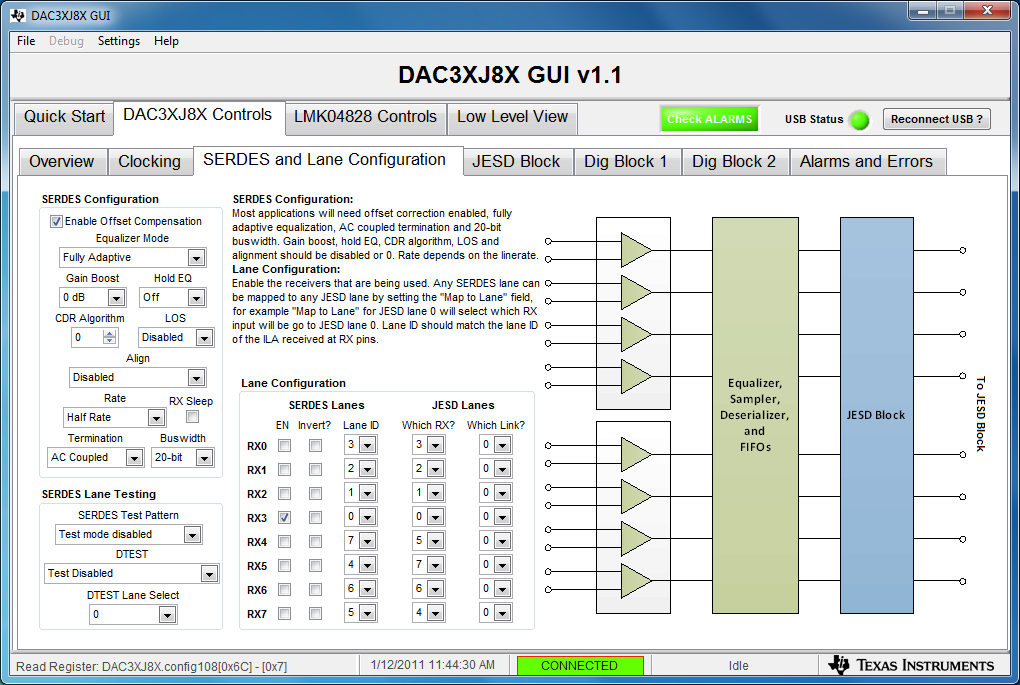 7
Serdes configuration with RX0 as input.
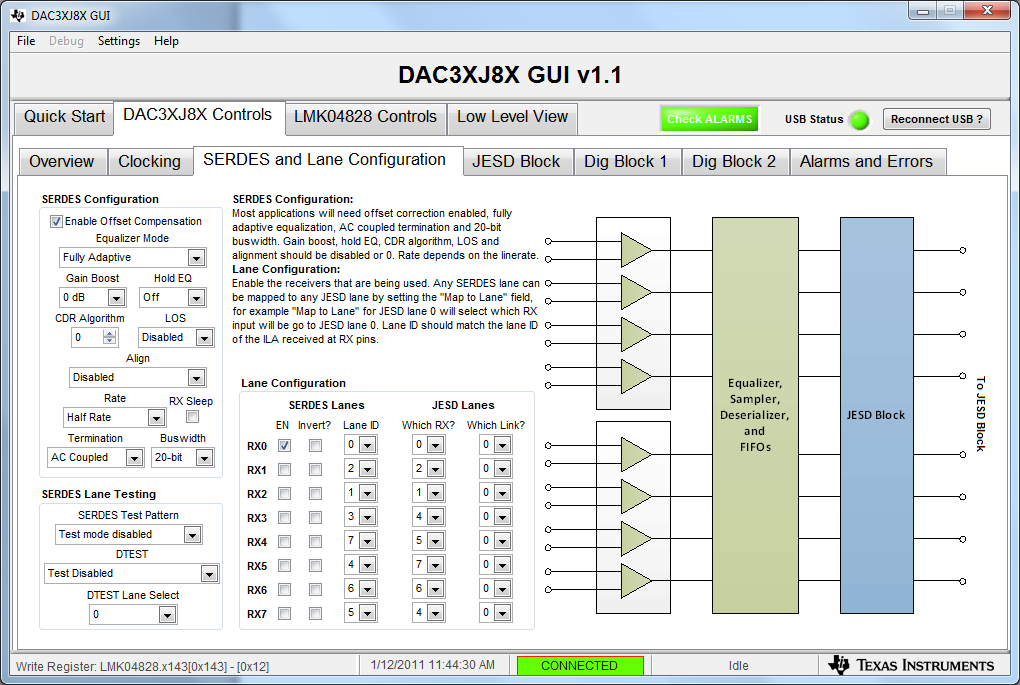 8
DAC Alarms
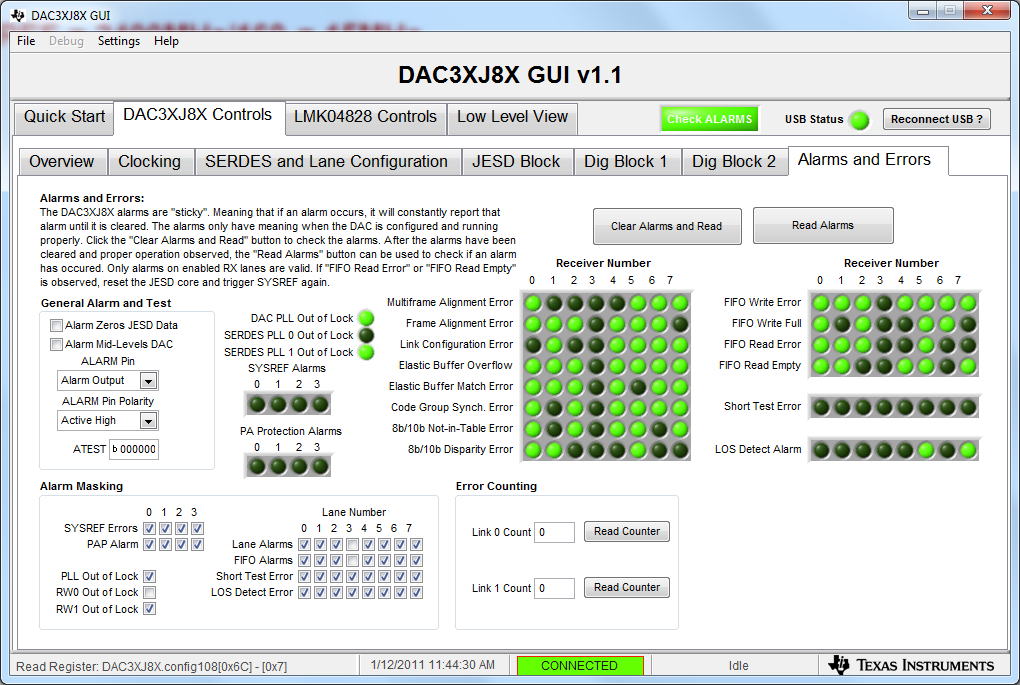 9
DAC input data rate = 150MHz
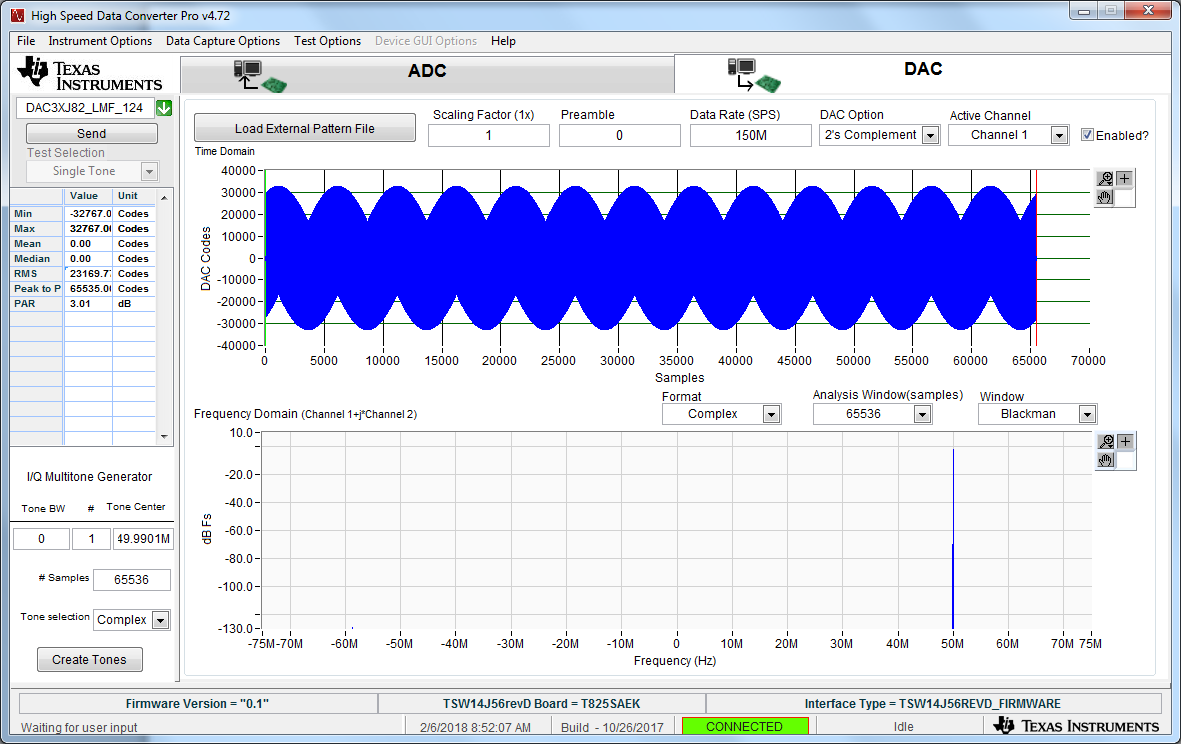 10
DAC output = 50MHz
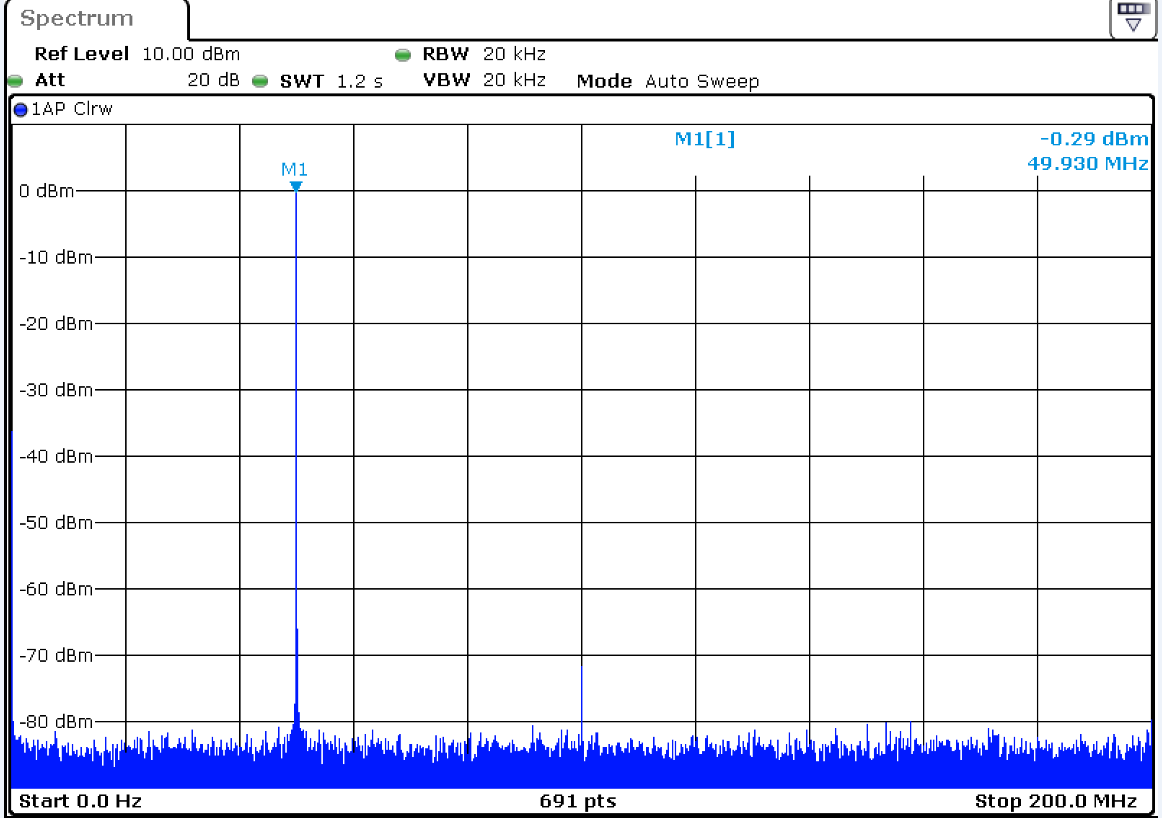 11